Will You Still Compile Me Tomorrow?Static Cross-Version Compiler Validation
Chris Hawblitzel, Shuvendu K. Lahiri
(Microsoft Research)

Kshama Pawar, Hammad Hashmi, Sedar Gokbulut, Lakshan Fernando, Dave Detlefs, Scott Wadsworth 
(Microsoft CLR Test Team)
[Speaker Notes: Tell a story of CLR/MSR collaboration...]
Finding compiler bugs
Testing
Validation
Verification
Source program
Source program
Automated theorem prover
Interactive theorem prover
Compiler
Compiler
Compiler
Assembly code
Test
input
Assembly code
Output
+ covers all inputs
- false alarms
+ covers all programs
- not automated
+ high automation
- limited coverage
[Speaker Notes: ...CLR test team, not surprisingly, uses testing to find bugs the CLR JIT compiler.  The CLR test team approached us (MSR) with an idea: use verification technology (specifically, translation validation) on assembly language generated by CLR JIT.]
Cross-version validation
mov     EAX, EDX

and      EAX, 255
push    EAX
mov     EDX, 0x100000
call    WriteInternalFlag2


ret
push    ESI
mov     ESI, EDX

and      ESI, 255
push    ESI
mov     EDX, 0x100000
call    WriteInternalFlag2

pop     ESI
ret
Source program
Source program
Compiler
version 4.0
Compiler
version 4.5
Assembly code
Assembly code
Automated theorem prover
compare similar code  fewer false alarms
[Speaker Notes: ...but the biggest concern was the possibility of new bugs appearing in already-deployed code.  (picture of WinDiff)]
Validation across various dimensions
ARM
Assembly code
Assembly code
Assembly code
ARM
+optimizations
x86
Assembly code
Assembly code
Assembly code
x86
+optimizations
v1
v2
v3
v4
Versions
Tools: SymDiff, Boogie, Z3
Source program
Source program
Compiler
version 4.0
Compiler
version 4.5
...
push    ESI
...
...
Mem := Store4(...esi...);
esp := SUB(esp, imm(4));
...
Assembly code
Assembly code
Boogie
program
Boogie
program
Z3
automated theorem
prover
Boogie program verifier
SymDiff equivalence verifier
Verification
condition
Combined Boogie program
Encoding assembly language
Encode one method at a time
calls are uninterpreted
inlining not yet supported
Our encoding is not entirely sound
mathematical integers vs. 32-bit vectors
Z3 supports both, but reasoning about integers is faster
non-aliasing assumptions
disjoint regions for stack, heap, static data
Floating point, switch tables, etc.
Complex instructions
rep stosb: i. edx  i  edx+ecx  Mem[i] == al
Month-to-month results (ARM)
Cross-architecture, optimization
Fault injection (ARM)
Counterexample traces
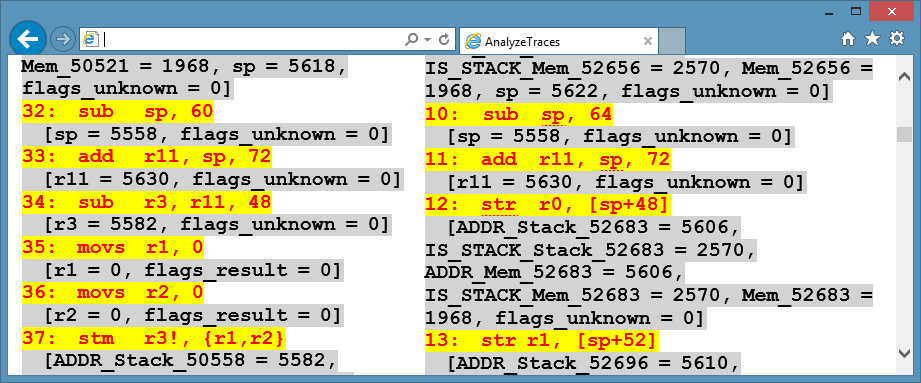 Helps user find where program execution diverged
Used by automated root cause analysis
Root cause analysis
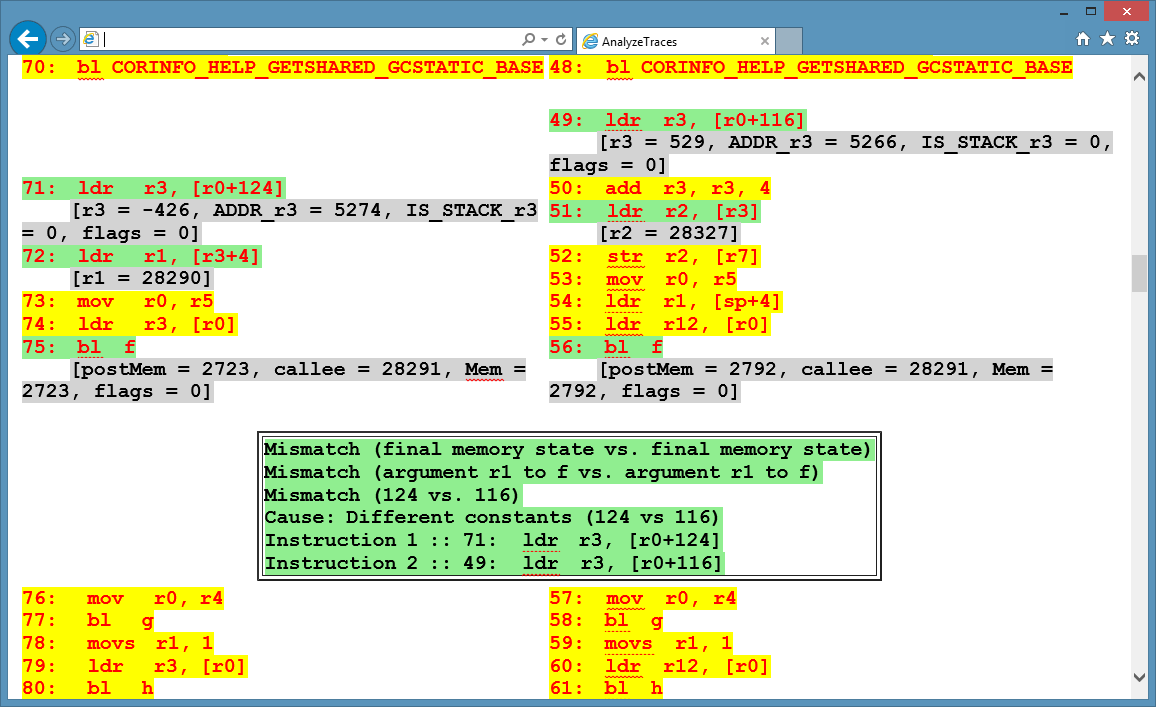 Bucketing
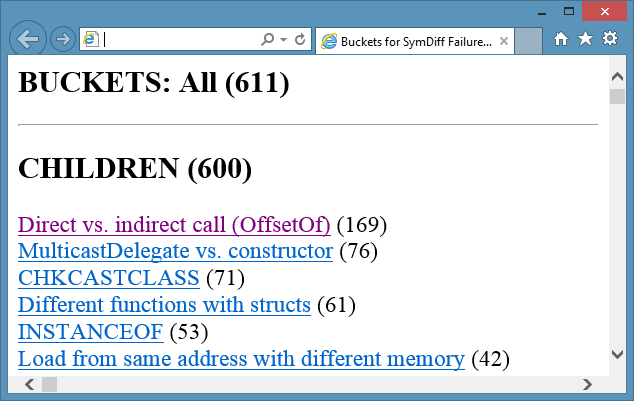 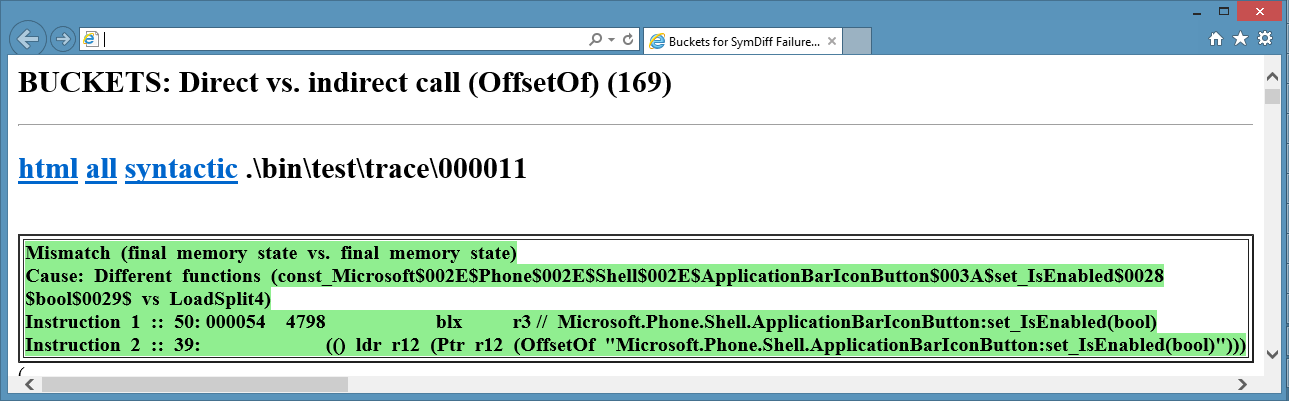 Based on root cause analysis
Users write bucket descriptions
Conclusions
Some statistics:
methods analyzed: > 500,000
new bugs found: 12
false alarm rate, month-to-month versions: 2.2%
false alarm rate, opt vs. unopt, ARM vs x86: > 20%
speed: 13 seconds per method
Sources of false alarms:
aliasing, run-time system calls, embedded addresses, ...
Counterexample traces, root cause analysis essential